El cuerpo
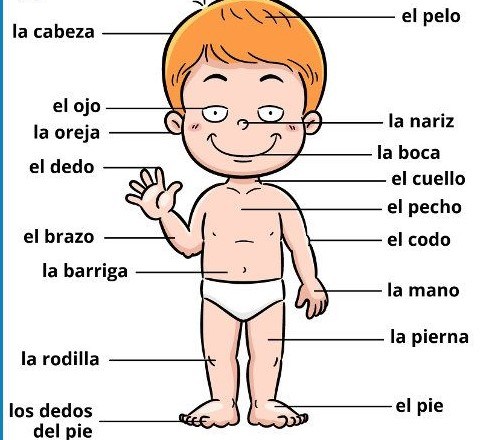 La cabeza
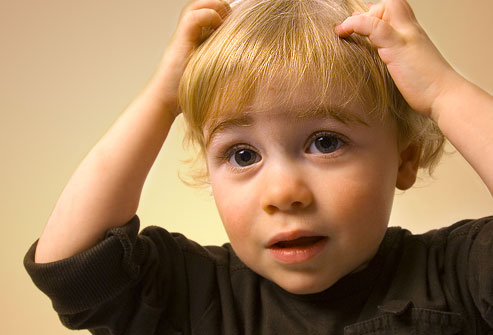 El ojo
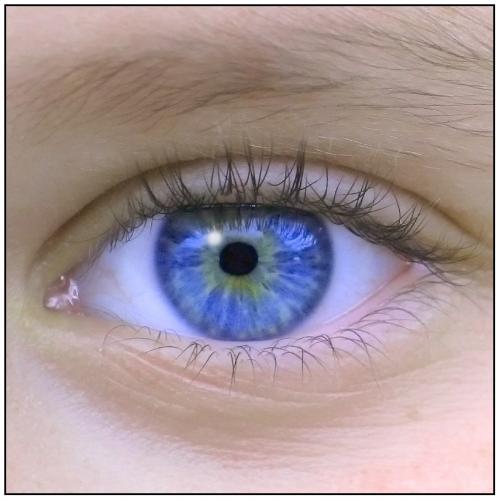 La nariz
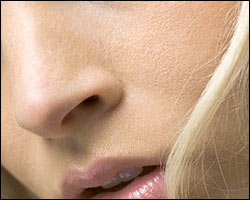 La boca
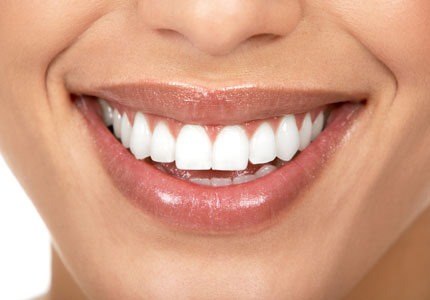 El brazo
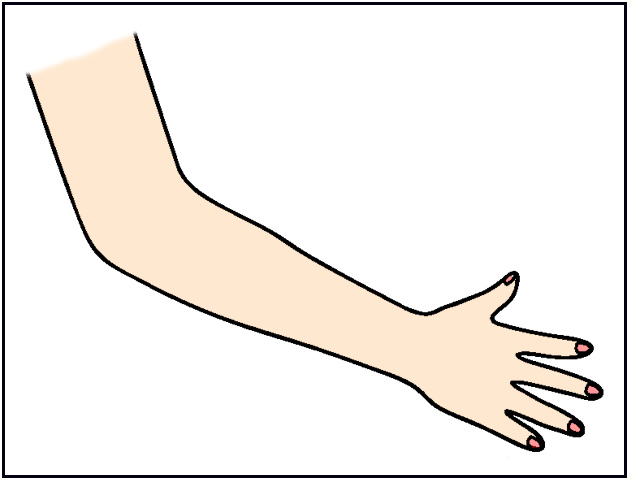 La mano
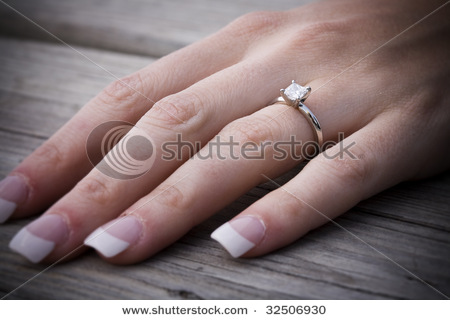 El estómago
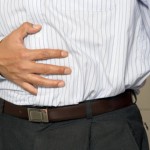 La pierna
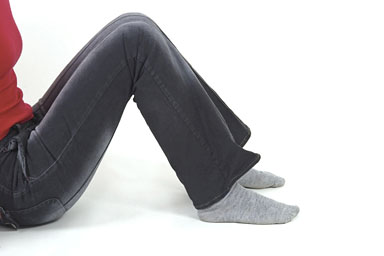 El pie
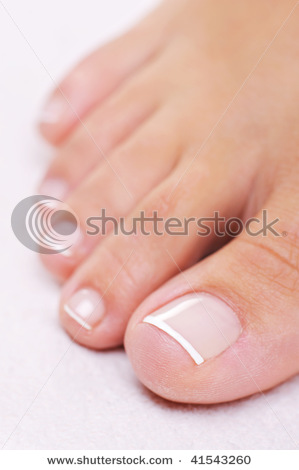 La oreja
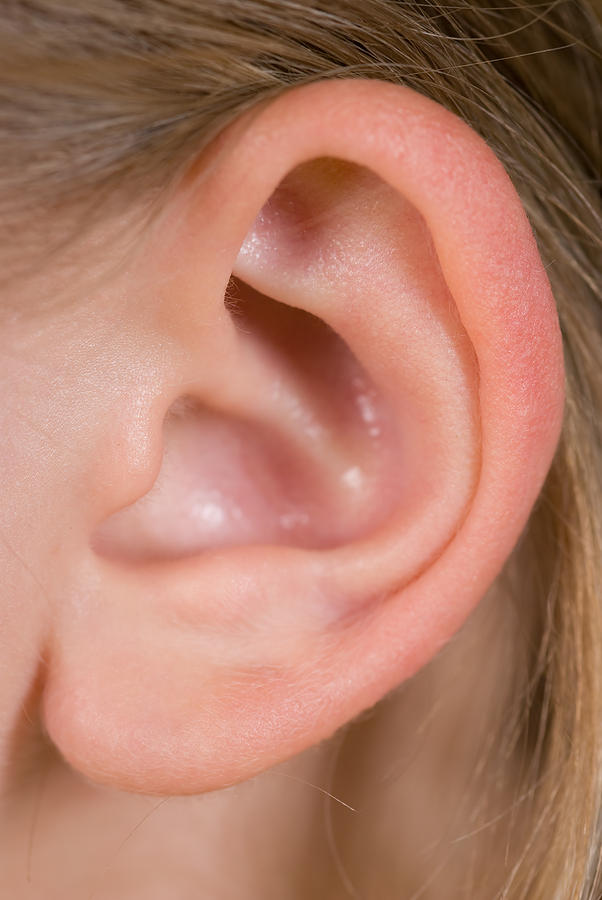